Les pays
Les continents
Les continents et les pays
Où se trouve le Viêtnam?
Le Vietnam est en Asie.
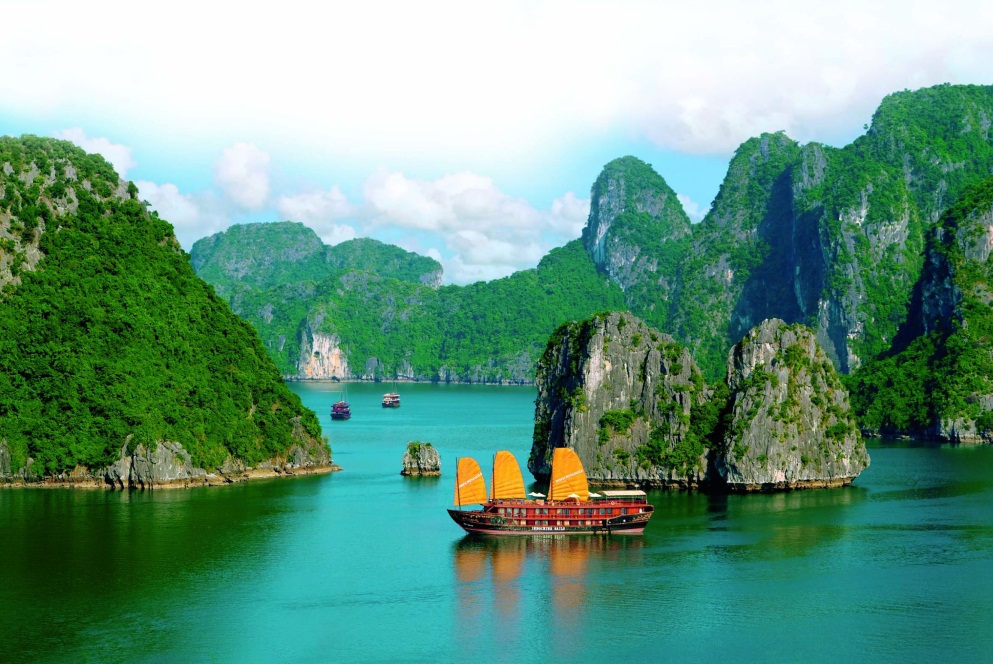 Les continents et les pays
Où se trouve le Sénégal ?
Le Sénégal est en Afrique.
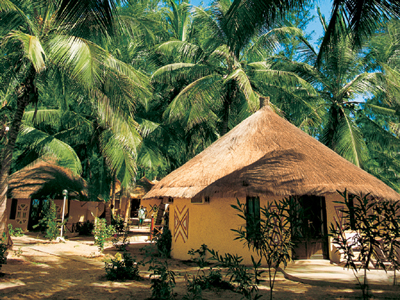 Les continents et les pays
Le Mexique ?
Le Mexique est en Amérique du Nord.
Les continents et les pays
Le Canada ?
En Amérique du Nord.
La Suisse ?
En Europe.
L’Australie ?
En Océanie.
La Côte d’Ivoire ?
En Afrique.
Les Pays-Bas ?
En Europe.
Le Brésil ?
En Amérique du Sud.
Le Maroc ?
En Afrique.
La Chine ?
En Asie.
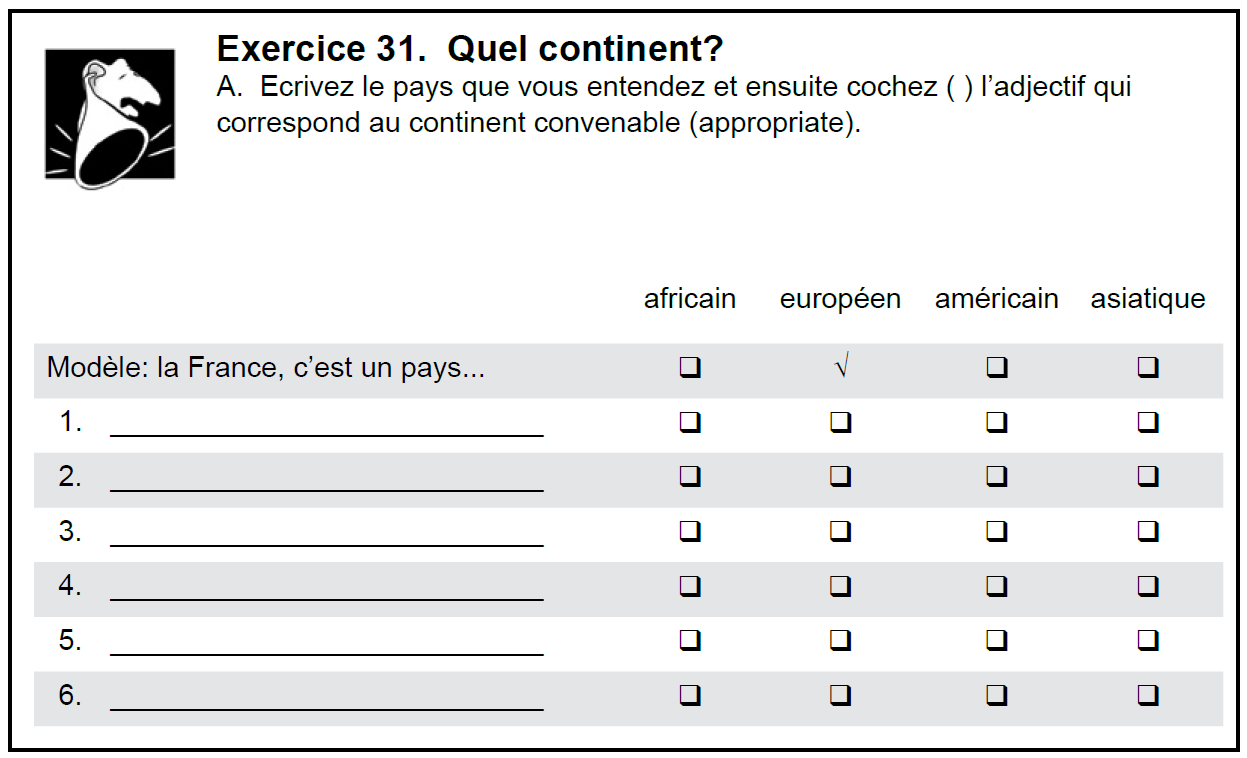 le Sénégal, c'est un pays...
le Canada, c'est un pays...
la Chine, c'est un pays...
l'Espagne, c'est un pays...
la Tunisie, c'est un pays...
le Vietnam, c'est un pays...
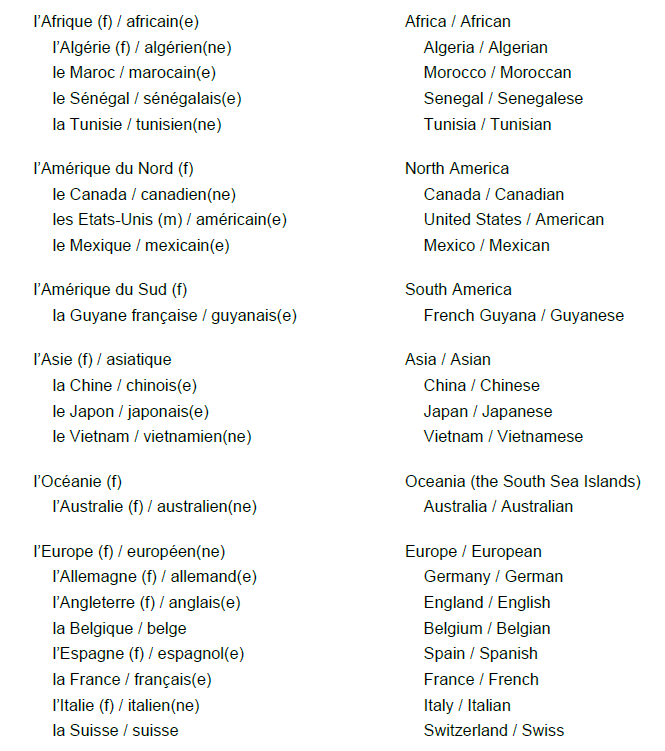 [SLIDE]
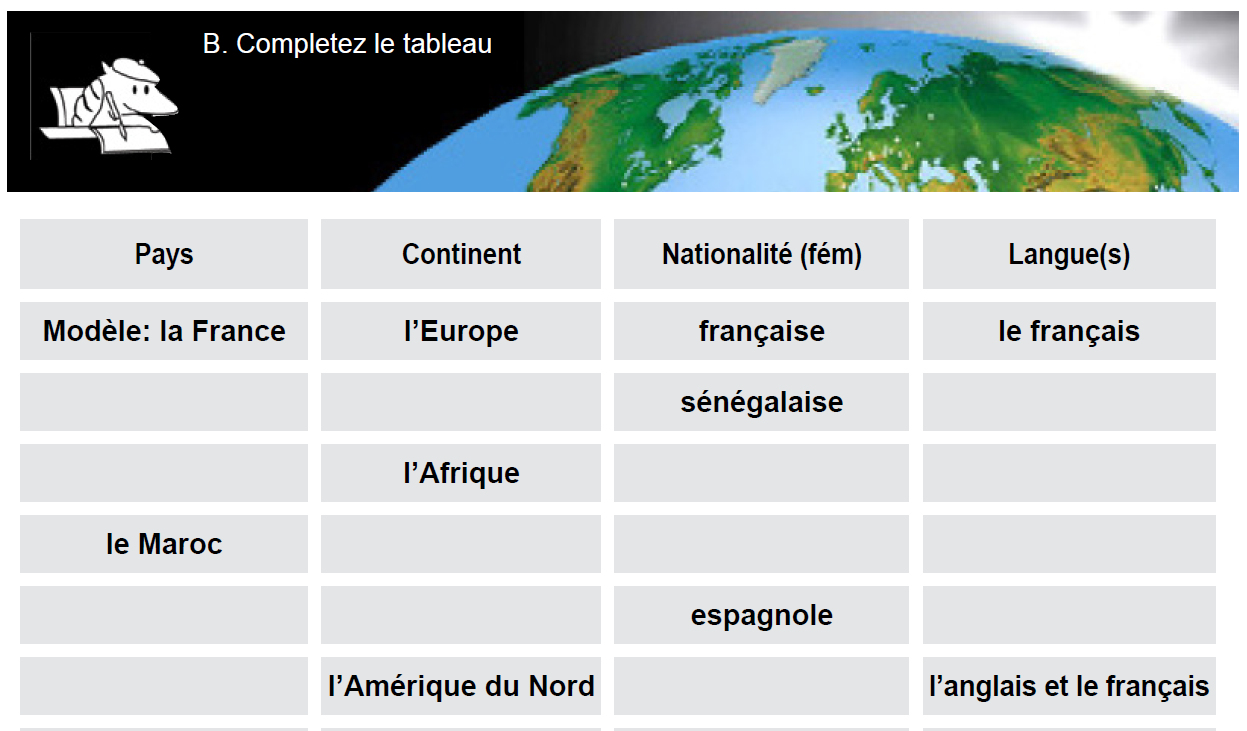 le Sénégal
le français
l’Afrique
le français
marocaine
l’Afrique
l’Espagne
l’Europe
espagnol
le Canada
canadienne
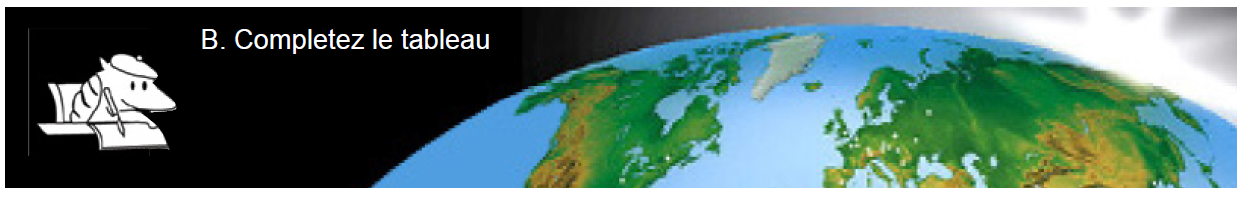 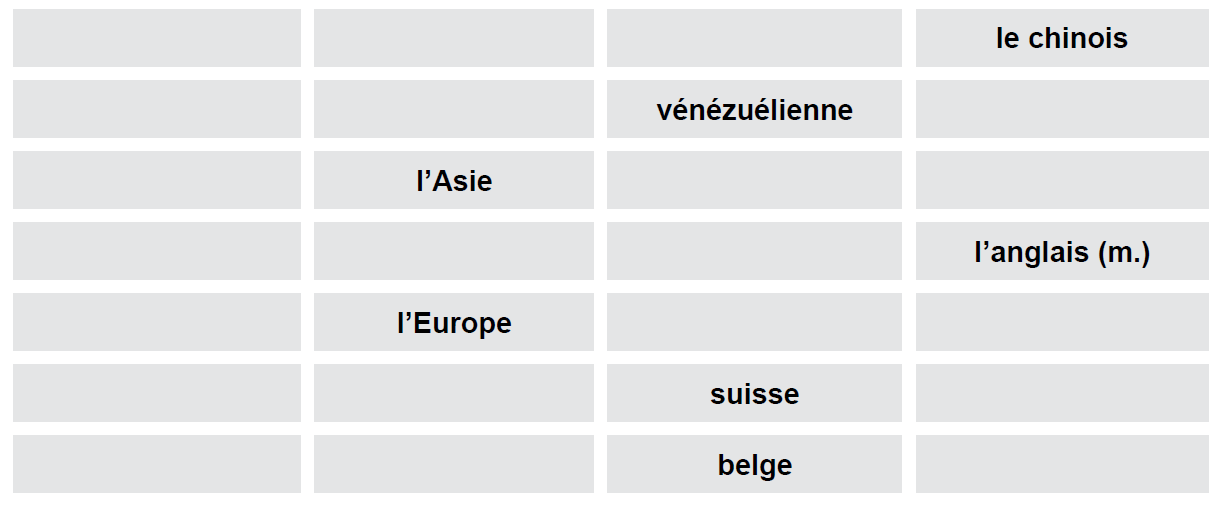 la Chine			             l’Asie			   chinoise
la Suisse			l’Europe
le français/l’italien/l’allemand
la Belgique			l’Europe
le français